Hier de titel van de presentatie invoegen
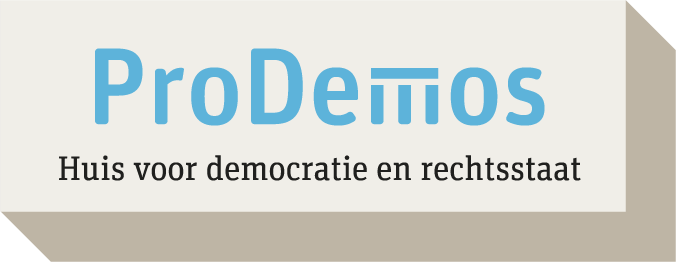 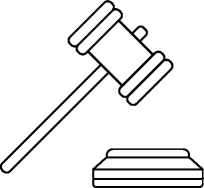 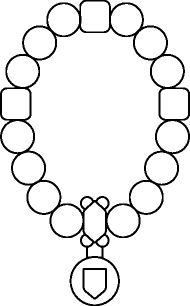 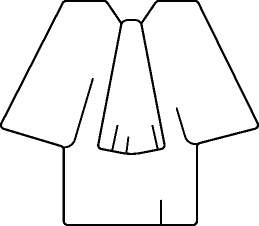 Wie mag wat?
[Speaker Notes: Deze PowerPoint hoort bij ‘Aan de slag met… besluitvorming (‘Eerlijk’): een rollenspel over de scheiding der machten, gebaseerd op het kinderboek ‘Eerlijk’ van Kars Veling dat in september 2021 uit is gekomen.
In het boek heet het Onsland ‘Virtuland’, en de drie belangrijkste rollen hebben Latijnse termen: de burgemeester heet ‘consul’, de voorzitter van het parlement heet ‘tribuun’ en de rechter heet ‘pretor’.]
Educatie ProDemos
BREAKING NEWS
Iemand moet de baas zijn…

Onsland krijgt vandaag een consul! Die wordt via loting gekozen. Er wordt veel van de nieuwe consul verwacht. Hopelijk kan de consul onze problemen oplossen!
Educatie ProDemos
BREAKING NEWS
Het moet eerlijk!

Vandaag wijzen de inwoners van Onsland een pretor aan. De pretor beoordeelt of alles wel eerlijk gaat. Ook de dingen die de consul doet.
[Speaker Notes: Het is fijn als er een leider is die de problemen kan oplossen, maar stel dat die leider oplossingen gaat verzinnen die onrechtvaardig zijn? Dan wordt het land voor sommige mensen misschien wel fijn, maar anderen krijgen het dan heel slecht. Daarom is het belangrijk dat er een onafhankelijke rechter is die kan oordelen of dingen wel of niet rechtvaardig zijn.]
Educatie ProDemos
BREAKING NEWS
We worden een democratie!
De klas is het parlement. Het parlement beslist of voorstellen wel of niet doorgaan. 

Alle leerlingen, behalve de pretor en consul, mogen zich kandidaat stellen als tribuun (voorzitter van het parlement).
Educatie ProDemos
Volgorde:
De consul leest het persbericht voor.
Het parlement debatteert in groepjes van 4 onder leiding van de tribuun.De consul en pretor bereiden zich voor.
Het parlement debatteert met z’n allen onder leiding van de tribuun. De consul en pretor bereiden zich voor.
De consul verdedigt zijn voorstel, en de pretor geeft advies.
Het parlement mag vragen stellen aan de pretor en de consul. 
Het parlement mag nog met een eigen voorstel komen. Daarna gaan ze stemmen. De pretor en consul mogen niet meestemmen.
De tribuun vertelt wat de uitslag is van de stemming.
Hier de titel van de presentatie invoegen
Persconferentie
Luister wat de consul te zeggen heeft!
Educatie ProDemos
Winkeldiefstal
Bij een supermarkt naast de basisschool loopt het aantal winkeldiefstallen uit de hand. Er moet iets gebeuren. De supermarkt heeft onderzocht dat jongens vaker stelen dan meisjes.
Voorstel: Winkeliers mogen jongens vragen: ‘Maak je zakken leeg en laat je tas zien’. Jongens die niet doen wat de winkelier vraagt, worden opgepakt.
Vraag aan het parlement:Vinden jullie dit een goede regel?
[Speaker Notes: Laat de consul eerst zelf zijn persconferentie houden. Maak daarna pas de slide zichtbaar.]
Educatie ProDemos
Actievoerders op bouwterrein
Er is een probleem met de bouw van een nieuwe basisschool in Onsland. Er leeft een beschermde korenwolf (soort wilde hamster) op het bouwterrein. Actievoerders willen die hamster beschermen. Ze houden de bouw nu tegen, omdat ze op het bouwterrein lopen. 
Voorstel: De actievoerders mogen wel demonstreren, maar niet het bouwterrein op. Vraag aan het parlement:Vinden jullie dit nog een goede regel? Of moet het anders?
Educatie ProDemos
Rare tekeningen in boek
Iemand heeft een heel oud kinderboek geleend uit de nationale bibliotheek van Onsland. Ze zag dat er onaardige tekeningen in stonden over mensen uit Anderland. Op de plaatjes lijkt het of Anderlanders dom en raar zijn. 
Voorstel: Boeken met discriminerende tekeningen of teksten moeten weggehaald worden uit de bieb. 
Vraag aan het parlement:Wat vinden jullie van dit voorstel? Moet deze regel er komen? Of gaat dat te ver?
Educatie ProDemos
Valsspelen
Elk jaar spelen de scholen van Onsland tijdens de nationale sportdag tegen de scholen van Anderland. De schoolklassen krijgen vaak ruzie over de puntenverdeling, en er wordt gescholden en geduwd. Vorig jaar stuurde de scheidsrechter na een vechtpartij 5 leerlingen van dezelfde klas naar huis. Toen waren er te weinig voor het team en kon de rest ook niet meer spelen. 
Voorstel: 
Je mag niet valsspelen, niet duwen en niet schelden tijdens de sportdag. Als je het toch doet, word je weggestuurd en mag je niet meer meedoen. 
Vraag aan het parlement:
Vinden jullie dit een goede regel? Moet de regel anders?
Educatie ProDemos
Woningnood
Er is woningnood in Onsland: er zijn te weinig huizen. En juist nu komen er veel Anderlanders naar Onsland. Ze zijn op de vlucht voor overstromingen. Zij willen óók in onze huizen wonen. Wat moet er gebeuren? 
Voorstel: 
Via loting krijgen gezinnen uit Onsland tijdelijk een Anderlander in huis. 

Vraag aan het parlement:
Vinden jullie dit een goede regel? Moet de regel anders?
Educatie ProDemos
Stemmen met je voeten
Voor het parlement moet je altijd iemand kiezen
die het beste voor jouw groep is.
Eens of Oneens?
Educatie ProDemos
Stemmen met je voeten
Als er een noodsituatie is, 
mag je van de regels afwijken.
Eens of Oneens?
Educatie ProDemos
Stemmen met je voeten
Het is eerlijker als de consul en de pretor 
geen beste vrienden zijn van elkaar.
Eens of Oneens?
Educatie ProDemos
Stemmen met je voeten
Dat iets eerlijk is, 
betekent nog niet dat het ook het beste is.
Eens of Oneens?
Educatie ProDemos
Stemmen met je voeten
Je kunt niet zomaar een groep links laten liggen, zelfs al heb je de meerderheid.
Eens of Oneens?
prodemos.nl/voor-basisscholen